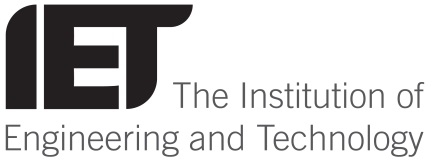 IET Communities: Our global connections can broaden your horizons
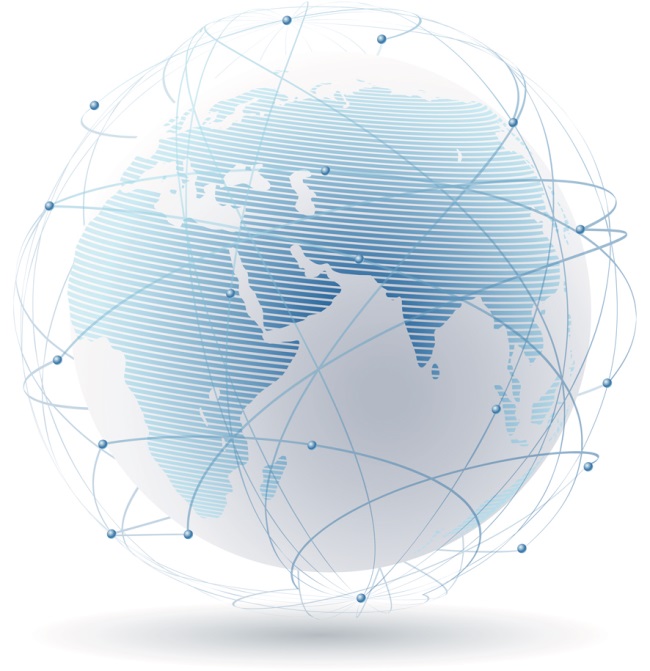 IET Communities provide like-minded people with opportunities to share ideas, collaborate, learn and network. With more than 100 Local and Technical Networks around the world, you can feel confident of finding a community that suits your interests.

Our communities organise lectures, seminars and webinars on a range of subjects that enable you to learn and network. You can interact at these events or on the IET’s very own online networking service – Engineering Communities - which brings together thousands of engineers and technicians from around the world.

Get involved in a community that interests you and let our global connections broaden your horizons.
Find out more about IET Communities today email membership@theiet.org
THE IET WHERE YOU BELONG
www.theiet.org/communities
The Professional Home for Life® for Engineers and Technicians